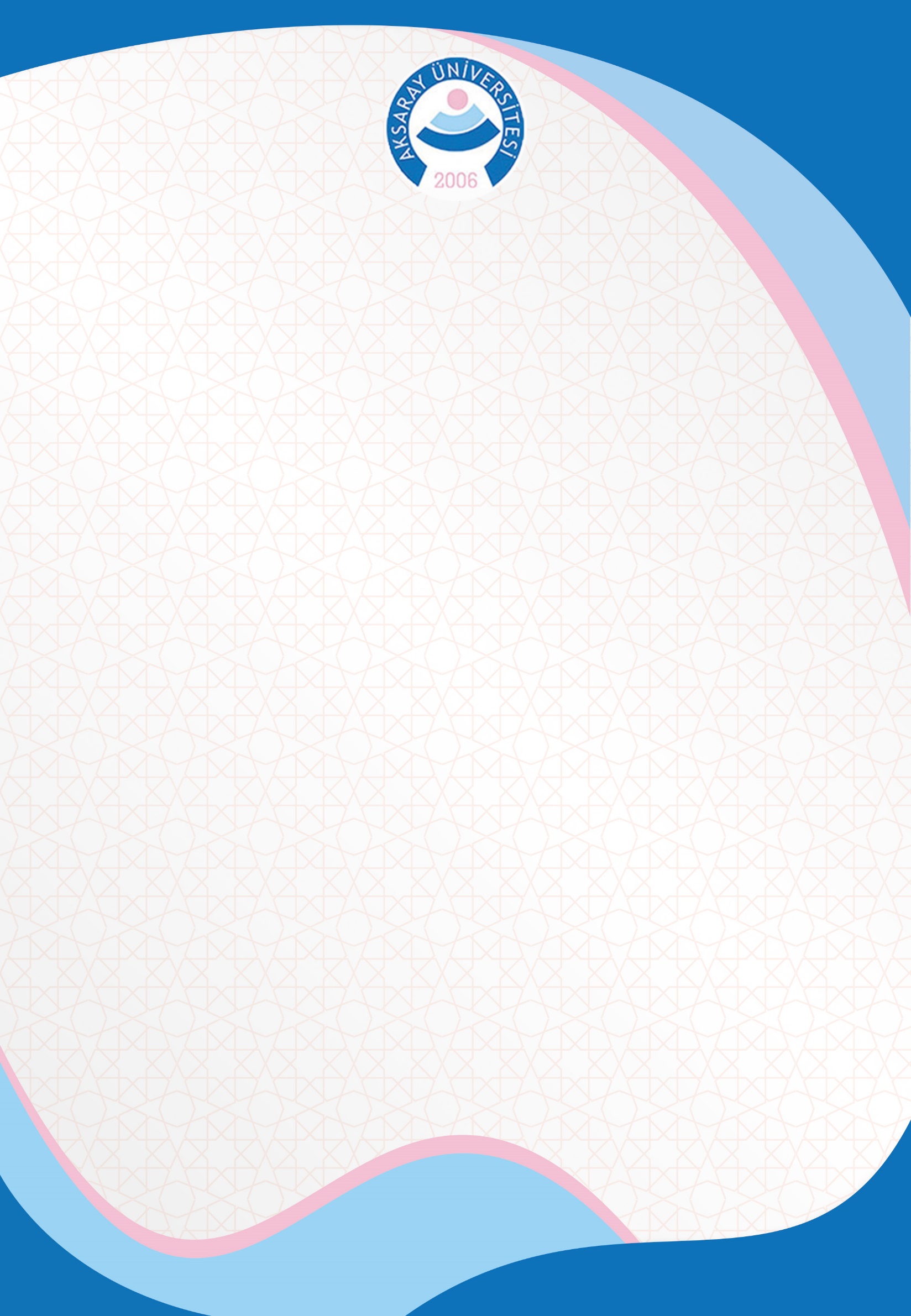 AKSARAY ÜNİVERSİTESİ
SOSYAL BİLİMLER ENSTİTÜSÜ 
ANABİLİM DALI ADI
 
 
TEZ ADI
YÜKSEK LİSANS / DOKTORA TEZİ 
 
YAZAR 
 
 
DANIŞMAN
  
 
 
AKSARAY-2024
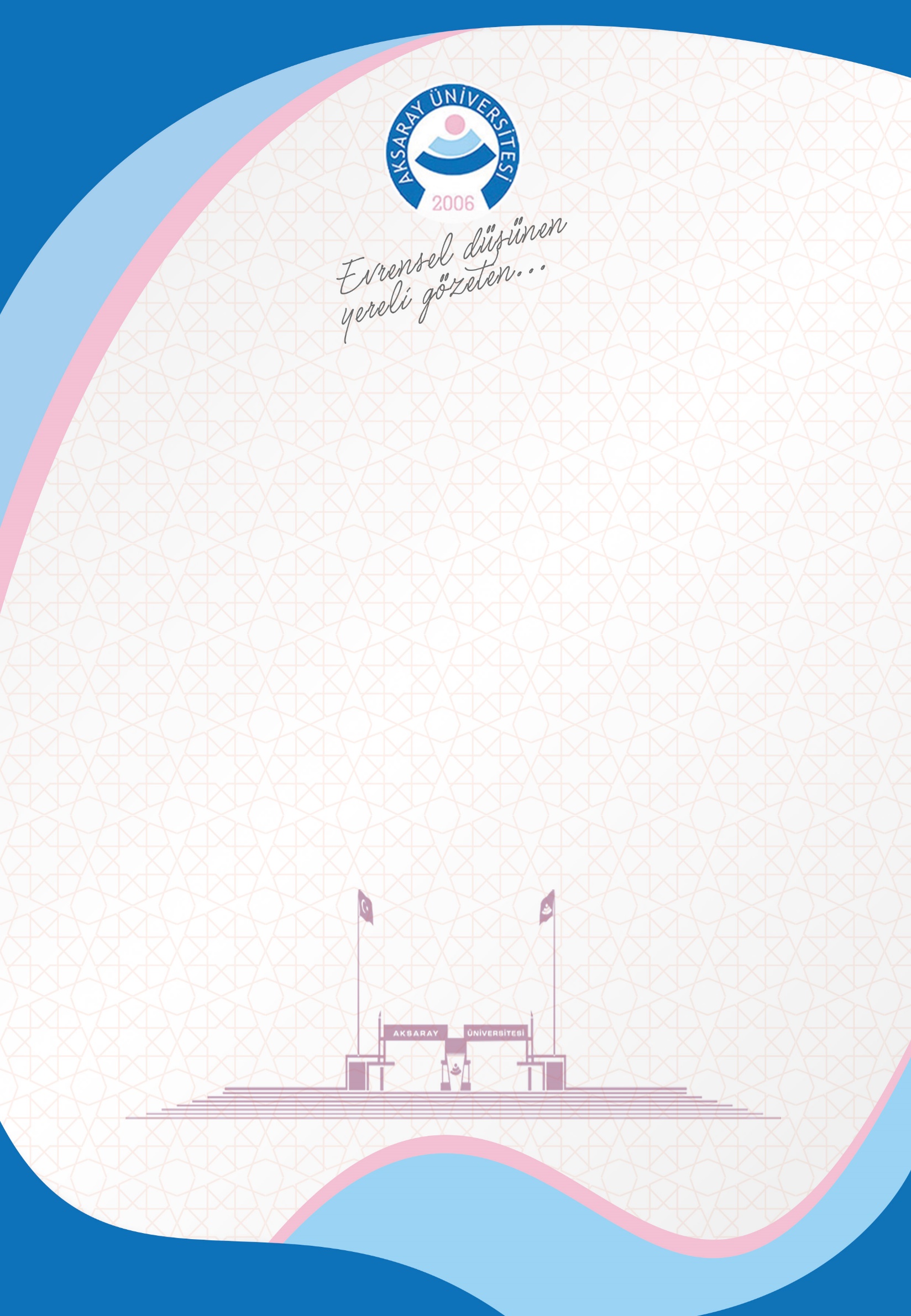 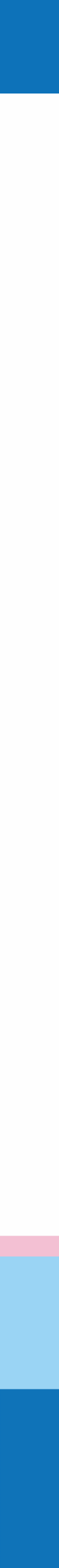 YAZARIN ADI SOYADI
YÜKSEK LİSANS
AKSARAY 2024